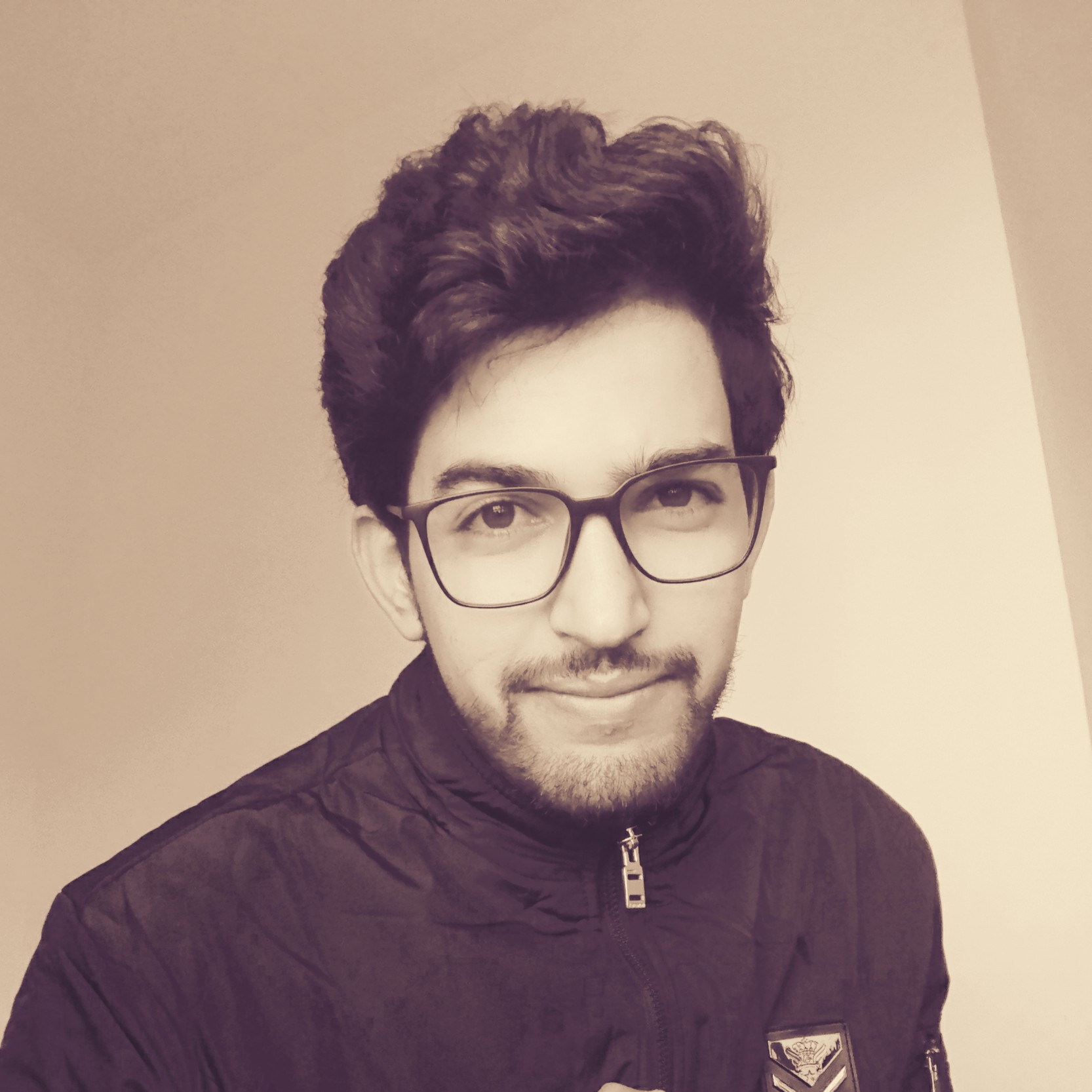 YOUSSEF BAHLA
POSITION TITLE
Describe in a few lines your career path, your key skills for the position and your career goals. This is actually an introduction to your cover letter.
WORK EXPERIENCES
22years old,
Maaziz, Morocco
06-00-00-00-00
Bahla.works@gmail.com
www.BestFreeCv.Com
CREATIVE DESIGNER
CMYK LTD | Jan 2030 To Dec 2032
Lorem Ipsum is simply dummy text of the printing and typesetting indu stry. Lorem Ipsum has been the industry's standard dummy te xt ever since the 1500s Lorem Ipsum is simply dummy

CREATIVE DESIGNER
CMYK LTD | Jan 2030 To Dec 2032
Lorem Ipsum is simply dummy text of the printing and typesetting indu stry. Lorem Ipsum has been the industry's standard dummy te xt ever since the 1500s Lorem Ipsum is simply dummy

CREATIVE DESIGNER
CMYK LTD | Jan 2030 To Dec 2032
Lorem Ipsum is simply dummy text of the printing and typesetting indu stry. Lorem Ipsum has been the industry's standard dummy te xt ever since the 1500s Lorem Ipsum is simply dummy
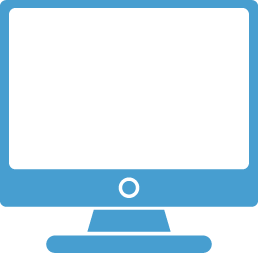 PROGRAMMING TOOLS
EDUCATION
TOOLS
TOOLS
TOOLS
TOOLS
TOOLS
ARAB
SPANISH
ENGLISH
FRENCH
UNIVERSITY OF LOREX | Jan 2014 To Dec 2016
MASTERS DEGREE
Lorem Ipsum is simply dummy text of the printing and typesetting indu stry. Lorem Ipsum has been the industry's standard dummy te xt ever since the 1500s Lorem Ipsum is simply dummy

UNIVERSITY OF LOREX | Jan 2014 To Dec 2016
BACHELOR
Lorem Ipsum is simply dummy text of the printing and typesetting indu stry. Lorem Ipsum has been the industry's standard dummy te xt ever since the 1500s Lorem Ipsum is simply dummy
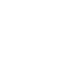 LANGUAGES
HOBBIES
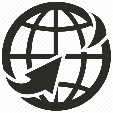 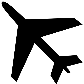 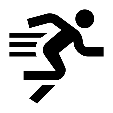 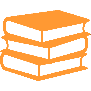 Sport
Internet
Trip
Reading